Circles of Protection
Accident & Health
Accident and Health (A&H)
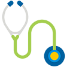 Our products are always on the cutting edge.
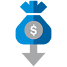 It is an inexpensive product that covers in case of death or accident.
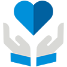 For as little as a dinner, the coverage comes from the largest insurance company in the world.
Who are they supporting back at home? What happens if this support stops?
Accidental Death
Quite simply, death must occur from an accident and not sickness.

From age 0 – 43, death by accident is the number one killer. For example, car accidents, drowning, natural disasters, and so on. Road accidents in Dubai are on the increase.

Who are they supporting back at home? What happens if this support stops?
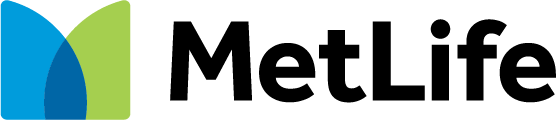 What is an Accident?
An accident is an unexpected event causing damage or injury.
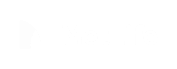 What Would Happen to You If You Have an Accident?
You will have one of the three chances.
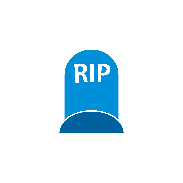 =
33.33%
Death
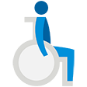 =
33.33%
Disability
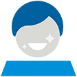 =
33.33%
Remain Safe
A & H Products
A&H products are embedded with life policy.
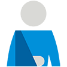 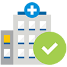 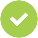 Accident Care
Hospital Care
Accidental Death (AD), Permanent Partial Disability (PPD), and Permanent Total Disability (PTD)
Accident Medical Expense Reimbursement (AMR)
Accident and sickness in-hospital expenses
Accident and Sickness In-hospital Surgical Expenses (IHS)
Permanent total disability due to sickness
Circles of Protection
The Circles of Protection comprises four circles.
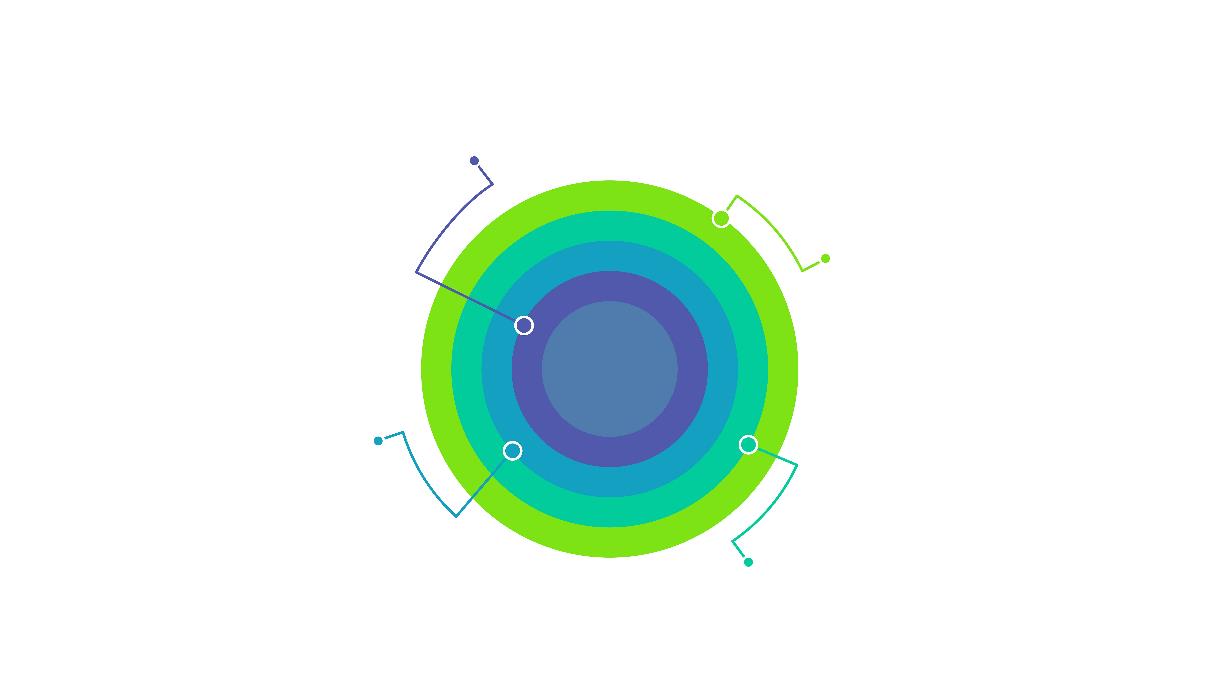 Circle 4: Accident & Sickness In-hospital Income (IH) and IHS
Circle 1: AD, PPD, and PTD
Circles of Protection
Circle 3: AMR
Circle 2: Accident Weekly Income (AWI)
Four-way Protection
The four-way protection gives our clients essential and vital benefits in the event of:
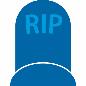 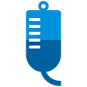 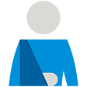 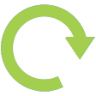 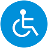 Death
Total Disability
Partial Disability
Requirement of Medical Care
Being Unable to Work
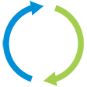 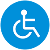 …due to an accident.
Circle 1: AD, PPD, PTD
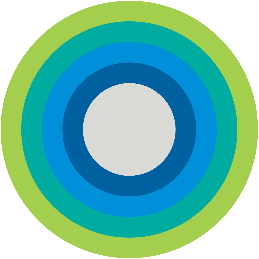 Offers 24-hours coverage and covers 365 days a year
Has no restriction concerning where in the world the accident takes place
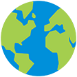 Circle 1
Circles of Protection
Can be offered up to 10 times the annual income for an employed individual
Can be offered on annual mode or as a single premium for 3, 5, 7, and 10 years
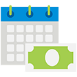 Offered for age group between 18 – 66 annual mode (1 – 19 or up to 23 for full time students)
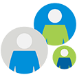 Discounts on Single Premium
…
3 Year Single Premium
5%
5 Year Single Premium
10%
7 Year Single Premium
15%
10 Year Single Premium
20%
Maximum term on Circle 4 or any hospitalization benefit is 5 years.
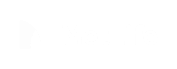 Benefits
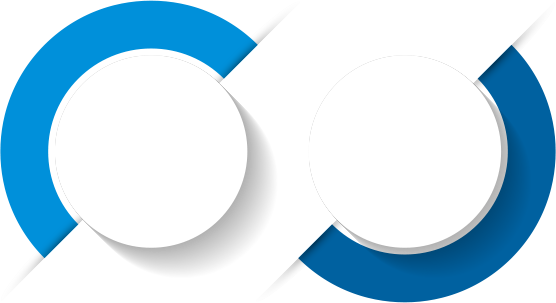 The benefit becomes payable when the policyholder looses certain specified parts of their body as a result of an accident.

An amount becomes payable provided that the dismemberment takes place within 365 days of the accident.
If the policyholder dies as a result of an accident, a lump sum benefit will be paid to his dependents.

The amount becomes payable provided that he or she dies within 365 days of the accident.
Policyholder Looses Body Part
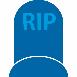 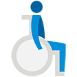 Policyholder Dies
Permanent Total Disability
In case of total disability, a lump sum of 25% will be paid after 6 consecutive months of permanent disability. The balance 75% will be paid as monthly installments in the following three years.
Example
Suppose, the principal sum selected was US$ 100,000…
25%
US$ 25,000
(would be payable as a lump sum)
US$ 100,000
x
=
US$100,000 – US $25,000 = US $75,000
3
12
US$ 2,083
(would be paid each month for 3 years)
US$ 75,000
÷
÷
=
Limits
Insured
$ 15,000
Basic Eligibility: 10 times the annual income
Minimum Limit
Maximum Limit
Dependent
$ 75,000
$ 2.5 million
Spouse
Dependent
$ 15,000
$ 15,000
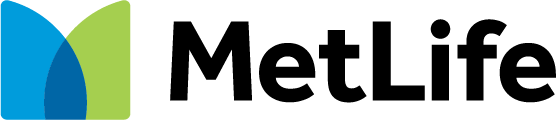 Conditions
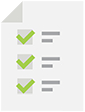 Coverage for housewives should not exceed that of the breadwinner, maximum limited to $ 250,000
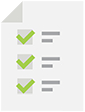 Students age 18 and above can be offered maximum $ 100,000 Circle 1
Occupational Classification
Occupational Classification
Class A
Class B
Class C
Class D
Office duties only
With limited exposure to occupational hazards
Skilled workers
Unskilled workers
Beneficiaries
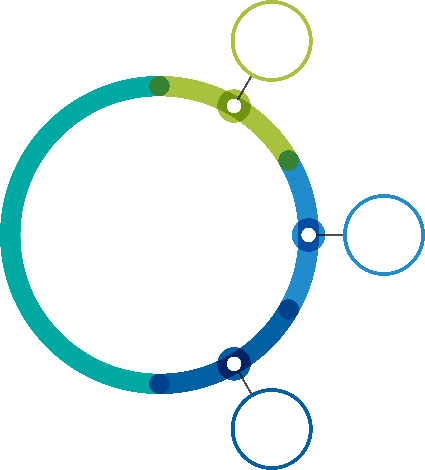 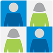 First Blood Relatives (father, mother, brothers, sisters, and children)
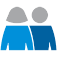 Beneficiaries
Marriage Partners
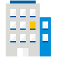 Employer can be beneficiary for a maximum of $ 15,000 ADD and PTD. Excess of this amount should be paid to the blood relatives.
Financial Requirements for Jumbo Cases
Selling PointCircle 1 can be sold as a standalone benefit.
Circle 2 - Accident Weekly Income (AWI)
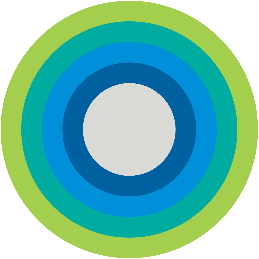 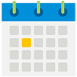 Replaces lost income by giving a weekly income payable from day one of disability up to two full years
Circle 2
Circles of Protection
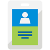 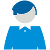 Available for employed persons only (that is, this benefit cannot be offered for housewives, students and so on)
Can be offered with Circle 1 only and cannot be offered on a single premium basis
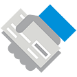 Conditions
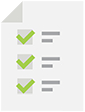 Age between 18 -66
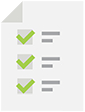 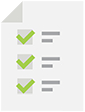 Occupational Classification A,B,C,D
Not to exceed 7.5 per 1000 of Circle 1 and 75% of weekly income
Surgeons, Dentists, and Housemaids – Class B for AWI and Class A for other benefits
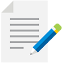 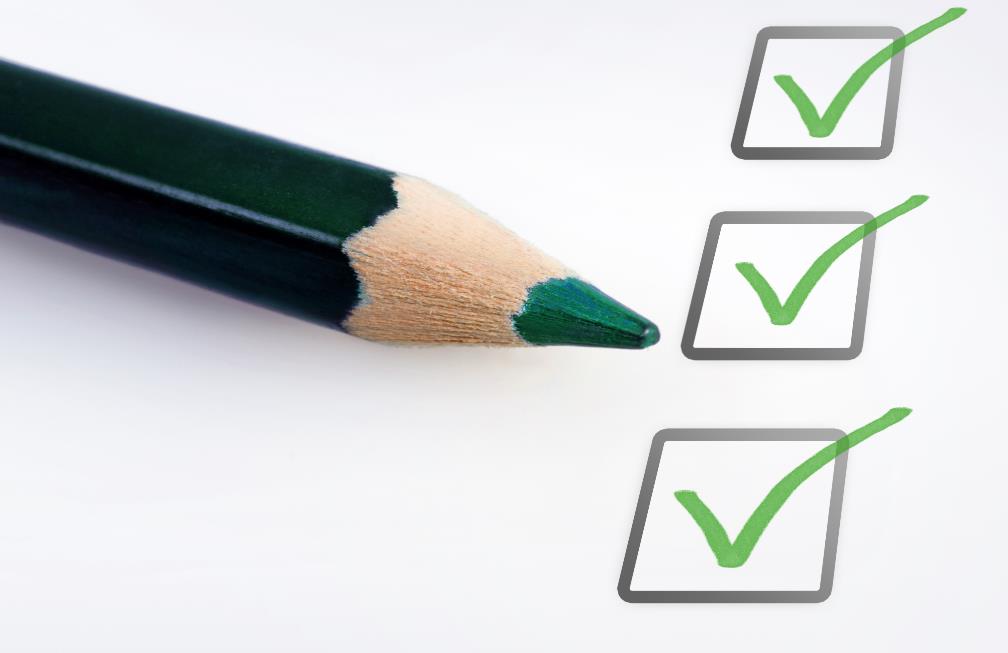 Eligibility7.5/1000 of Circle 175% of weekly income
Limits
Insured
$ 75 per week
Minimum Limit
Insured
$ 1500 per week
Maximum Limit
Spouse can also be insured if he/she is employed
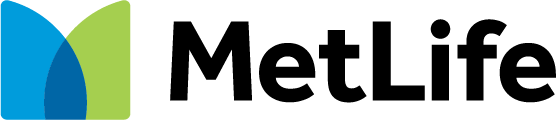 Conditions for Ineligibility
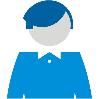 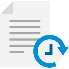 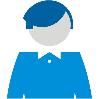 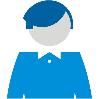 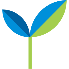 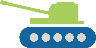 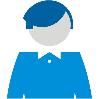 Part Time Employees
Seasonal Employees
(Entertainers)
Military Personnel
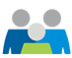 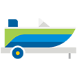 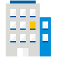 Marine Related Occupations
Working for a Family Business or by Spouse
Selling PointCircle 2 and Circle 1
Circle 3 - Accident Medical Expense Reimbursement (AMR)
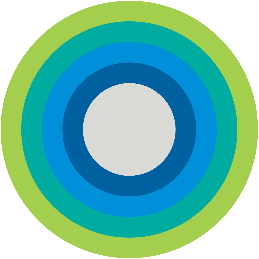 Circle 3
Circles of Protection
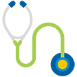 Designed to help cover the cost of medical care due to an accident
Benefits
Should your injuries necessitate medical treatment, then we’ll reimburse you of all actual expenses incurred up to the amount of cover selected, while outpatient or inpatient within a period of 52 weeks of the accident.
Example
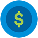 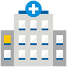 If an insured selected a limit of US$ 7,500 and had three accidents during a year, MetLife could pay up to US$ 22,500. The limit of US$ 7,500 will be applicable for each separate accident.
Conditions
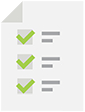 Available with Circle 1 only
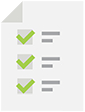 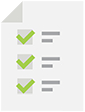 Can be offered on annual and single premium basis (3, 5, 7, and 10 years)
Age limit is 18 – 66, annual mode
Limits
Minimum Limit
Maximum Limit
Insured
$ 500
Insured
$ 50,000
Spouse
Dependent
$ 50,000
$ 50,000
(when applying along with parents)
Spouse
Dependent
$ 500
$ 500
Eligibility: must not exceed 50% of Circle 1
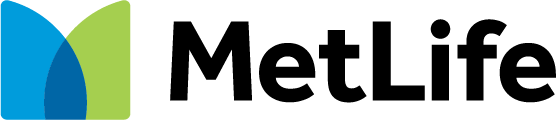 Selling PointCircle 3 and Circle 1
Circle 4 - Accident and Sickness In-hospital Income
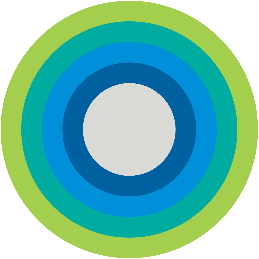 Income for you and your family in case of hospital confinement due to accident or sickness, even in a free hospital
Circle 4
Circles of Protection
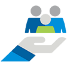 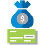 Paid in addition to any other insurance you may have
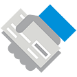 Waiting period of 30 days applicable for sickness
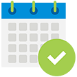 Conditions
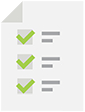 Eligibility: 18 – 59 (dependent 1 – 19 or up to 23, if full time students)
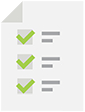 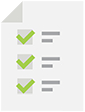 Available on annual or 3-year and 5-year single premium basis
Can be offered without Circle 1
Limits
Maximum Limit
Minimum Limit
Insured
$ 70 per week
Insured
$ 2000 per week
Spouse
Unemployed spouse applying separately
Dependent
$ 2000 per week
$ 1000
$ 700 per week
Spouse
Dependent
$ 70 per week
$ 70 per week
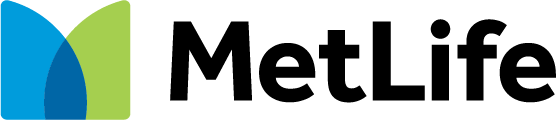 50% Extra for Heart Attack and Cancer
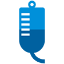 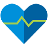 An additional optional benefit to IH at an extra premium of 15% of basic in-hospital premium
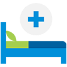 50% extra benefit of the basic IH benefit will be offered, in case of heart attack and cancer
Double Income in USA, Canada, and Europe
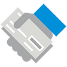 An additional optional benefit to IH at an extra 10% of basic IH premium
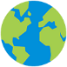 IH benefit amount doubled in case of treatment in USA, Canada, and Europe
In-hospital Surgical Expenses
Provides reimbursement of medical expenses, in case of undergoing surgeries
Example
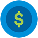 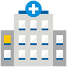 The surgeon’s fee, anesthetist's fee, and operating room rent not to exceed the percentage of maximum benefit set forth in the surgical schedule for each surgical procedure. The waiting period of 30 days is applicable for sickness.
Limits
Minimum Limit
Maximum Limit
Insured
$ 1000
Insured
$ 50,000
Spouse
Dependent
$ 50,000
$ 50,000
Spouse
Dependent
$ 1000
$ 1000
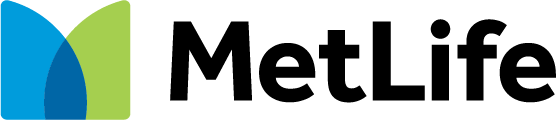 Selling PointCircle 4 can be sold as a standalone benefit.Circle 4 In hospital and In-hospital surgical expenses
How to Sell
Circle 4
IH
50% extra 
for heart
attack and
cancer
IH Surgical
Circle 4
IH
Double
income in
USA, Canada,
and Europe
Double
income in
USA, Canada,
and Europe
50% extra 
for heart
attack and
cancer
War Coverage - War AD,PPD,PTD
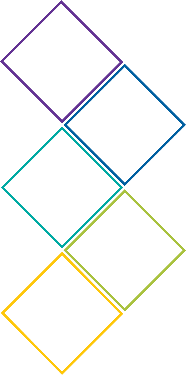 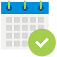 Can be offered on annual basis only
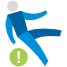 Cannot be offered without Circle 1
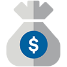 Coverage not to exceed Circle 1 coverage
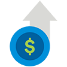 Maximum coverage under all policies with MetLife is restricted to $ 1 million
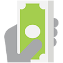 Rate is 0.75 / 1000
PTD Sickness
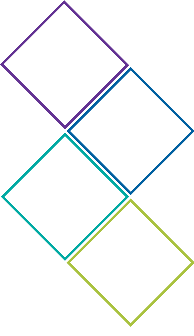 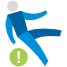 Rider to Circle 1 (AD, PPD, and PTD)
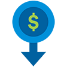 Not to exceed Circle 1 with a maximum of $ 500,000
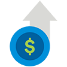 Up to $ 750,000, including Forever
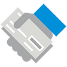 Entry age
Available on Annual, 3 or 5 years single premium
PTD Sickness - Rates
Repatriation
In the event of death of the insured, the company will pay the expenses for returning the body to the person’s place of residence, including but not limited to the cost of embalming, coffin, and transportation of the body, not to exceed the amount payable in the Schedule of Benefits.
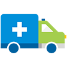 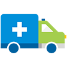 The benefit does not include transportation expense of anyone accompanying the body.
Repatriation
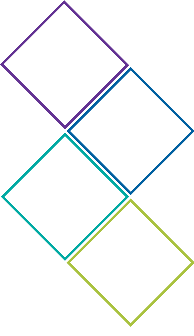 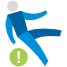 Can be sold as a rider to Circle 1
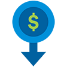 Minimum Coverage $ 1,000
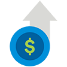 Maximum coverage 20% of Circle 1 up to $ 15,000
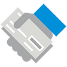 Premium for $ 1000
War Coverage – War AMR
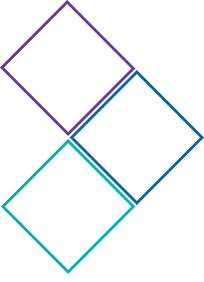 1
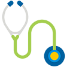 Can be offered with Circle 3 (AMR) only
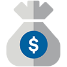 Coverage amount not to exceed Circle 3 (AMR) Coverage
3
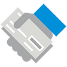 Premium will be 25% of that of Circle 3
1
Selling PointWar coverage on AD and PTDCircle 1 (AD and PTD)
Selling PointWar coverage on AMRCircle 3 (AMR)